Oxygen Therapy
Emergency Training Center
Holy Family Hospital, Techiman
September, 2018
BY:BEATRICE ADU​
TEAM LEAD: NATIONAL MEDICAL GAS MANAGEMENT TRAINING
Oxygen Essential for Life at the Training Center
Introduction
Oxygen the most widely prescribe medication  in pre-hospital and hospital environments

It is colourless, odourless, tasteless gas and makes up 21% of room air

It is not flammable but does support combustion

It is essential for the functioning and survival of all body tissue and
Introduction
Lack of oxygen for a few minutes can be fatal 

It must be considered as a pharmacological agent with indications, benefits and side effects like any other drug

Oxygen should be prescribe to achieve a target saturation (SpO2) which should be written on the drug chart

Oxygen therapy is a treatment that provides the patient with extra O2 (> 21%)
Oxygen (O2) What’s The Problem
Published adults have shown:

Doctors and nurses have a poor understanding of how 02 should be used
.
O2 is often given without a prescription.

In 2015, the British Thoracic Society (BTS) audit revealed that 42% of hospital patients using O2 had no prescription.

If there’s a prescription, patient do not always receive what is specified.
What are the Indications for Oxygen Administration?
Cardiac and respiratory arrest

Hypoxaemia (PO2<60mmHg, SaO2<90%)

Systemic hypotension (Syst BP<100mmHg)

Low cardiac output states and metabolic acidosis (bicarbonate <18mmol/L)

Respiratory distress (respiratory rate >24/min)

In anesthesia, Added oxygen should be used during and after anesthesia.
Indications
Pre-oxygenation; prior to procedures that may cause hypoxaemia eg. Suctioning

Routinely post-operatively 

Excessive myocardial work eg. Heart Failure, hypertension crisis, MI

Decrease oxygen carrying capacity eg. Carbomonoxide/cyanide poisoning

Acute or chronic respiratory condition

Increase oxygen demand eg Trauma, sepsis
Monitoring of Oxygen Therapy
Oxygen is a drug and must be prescribed

Clinical observations – consciousness, respiratory and heart rates, blood pressure, capillary refill

The best method of assessing oxygenation is to measure the peripheral arterial oxygenation saturation

Pulse oximeter measures the oxygen saturation in blood – SPO2 if above 94%

Arterial blood gases can also be done and a PO2<70mmHg is a sign of hypoxia.
Humidification
This is the process whereby water in the form of droplets or vapour is added to a stream
Dry oxygen causes dryness of mucous membranes, leading to basal collapse of alveoli (atelectasis) and shunting
Humidification add water vapour to inspired air because O2 is a dry gas that dehydrates respiratory mucous membrane
It also prevents mucous membrane from drying and becoming irritated
Secretions are equally loosened for easy expectoration 

NB: AS MUCH AS POSSIBLE DO NOT AMINISTER DRY OXYGEN TO YOUR PATIENTS.
Humidification of Oxygen
Simple bubble humidifier in the ICU

The flow meter indicates or measures the amount of oxygen in L/min.

A bubble humidifier adds moisture to the O2 to deliver humidified gas to the patient.
Oxygen cylinder with a cold bottle humidifier at the Emergency Unit
The size on anesthetic machine and trolley – E

Used for patients who require continuous oxygen therapy when they need to be moved from the A&E

Notice the humidifier attached to the flow regulator

What is wrong with the humidifier shown above?
Classification of oxygen therapy devices
Designs
Low flow system
High flow system
Low flow system
The gas flow is insufficient to meet patient’s peak inspiratory and minute ventilatory requirement

Oxygen provided is always diluted with air 

Fio2 varies with the patient’s ventilatory pattern

Nasal cannula, simple face mask and face tent are low flow system devices.
High flow system
The gas flow is sufficient to meet patient’s peak inspiratory and minutes ventilatory requirement

Fio2 is independent of the patient’s ventilatory pattern

Non re-breather mask, partial re-breather mask and Venturi mask are high flow system devices.
Performances (Based on predictability and consistency of Fio2 provided)
Variable performance devices
Fixed performance devices
Variable performance devices
Deliver a variable concentration of  oxygen depending on

The rate at which air is taken into the airway of a breathing patient

The flow rate from the flow mater attached to the oxygen cylinder or pipeline and 

The pause at the end of expiration (Expiratory pause). The shorter the expiratory pause the more oxygen concentration the device.
Fixed performance devices
These deliver a fixed concentration of oxygen irrespective of the patients respiratory characteristics.
Variable performance devices
Nasal prongs

Simple face masks

Face tent

Tracheostomy or trache-masks

Partial  Rebreather mask

Partial Rebreather mask
Nasal prongs
Have the same indications as the nasal catheters buts occupies both nostrils.

Fio2 may be around 45% at a flow rate of 6L/min.

There are sizes for pediatrics and adults

Advantages and disadvantages are similar to the nasal catheters.
Nasal prongs
Flow: 1 -6 L/min and delivers FiO2; 24-45%
In estimating fio2 with a nasal prong, 1lpm= 24%, each additional liter increase FiO2 by 4%.
Nasal Prongs
Simple Face Mask
Room air allowed to enter through ports  on side of mask
FiO2 Delivers: 35 – 60%
Flow: 6 – 10 L/min (must be at least 6 to wash co2 out of the mask)
Simple face mask
This is structure to lie over the mouth and the nose.
The dead space is reduced if the correct size is used. Do not use adult sizes for pediatric patients.
Allow for entrainment of room air.
FiO2 is around 35 – 60% at 6L/min.
May be claustrophobic for some patients.
Has to be removed to feed and talk
Simple face mask
This is structured to lie over the mouth and the nose.​
The dead space is reduced if the correct size is used. Do not use adult sizes for paediatric patients.​
Air is drawn in through the holes at the sides of the mask.​
Allows for entrainment of room air.​
FiO2 is around 35-60% at 6L/min.​
May be claustrophobic for some patients.​
Has to be removed to feed and talk.​
Simple Face Mask
The Face Tent
Used when the FiO2  is not too important
Good for patients who are claustrophobic
Covers the lower part of the face
Patient can talk but may have difficulty eating
Good for surgery on the upper part of the face when oxygen is needed
Trache -mask
Adult and pediatric sizes.
Covers the tracheostomy in patients weaned from ventilators etc.
FiO2 may be the same as for simple face masks, however note that the trache-mask is more open to the atmosphere as compared to the simple face mask.
Non-Rebreather Mask
Used when high concentration of oxygen is required
Good for short-term (24 hr) therapy for patients needing higher oxygen concentrations
Provides highest concentration without intubation.
Non-Rebreather Mask
Non- Rebreather Mask
Incorporation of one way valves on mask and above reservoir bag

The one way valve opens in towards the patient allowing flow into the mask but preventing flow back into the bag

One way valve over reservoir bag prevents expired gas from entering bag.
Non- Rebreather Mask
One way check valve(s) over ports limits enttainment of room air

NRM requires that the patient can breath unassisted

Adjust the flow so the reservoir bag doesn’t  collapse when the patient breath in.
Non- Rebreather Mask
Patient may find mask uncomfortable

Typically, the Fio2 level is 80% - 90% at a flow rate between 10-15 L/min

The flow rate must be enough to keep the reservoir bag inflated

If room air is not entrained, an Fio2 value approaching 100% can be achieved
Non-Rebreather Mask
Partial Rebreather Mask
Bag serves as an extra reservoir which allows a higher FiO2 to be delivered.

Oxygen enters mask, filling the bag. As the patient inhales, part of the breath is inhaled from the bag and mask while the remainder is drawn in through the ports on the sides

FiO2 Delivered: 60 – 65%

Flow: 6 – 10 L/min (bag should never fully collapse)
Re-breathing Mask
It is a simple face mask with reservoir bag
The reservoir bag stores dead space gas at the start of expiration
Also stores oxygen during the expiratory pause
The reservoir bag therefore has a high O2 concentration
FiO2 may be 70%
Used when simple face is not able to maintain oxygenation
Partial Re-breathing Mask
Basically a simple mask with reservoir bag attached

Low flow device

Set a flow between 6 – 10 LPM to assure reservoir bag is at least half full during inspiration..
Partial Re-breathing Mask
The first 1/3 of expired enters the reservoir bag

No one way valves between bag and mask

Delivers FiO2 ranges between 60% - 65%

Bag should not collapse on inspiration
Partial Re-breathing Mask
Aerosol Mask
Aerosol Mask
Aerosol Mask
Room air will not enter device’s exhalation ports as long as the device’s flow exceeds the patient’s inspiratory flow
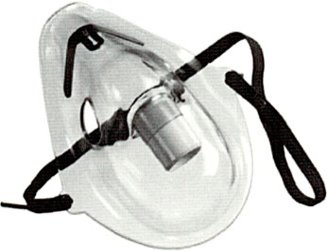 Fixed performance devices
Venturi Mask

T-piece with reservoirs

Anaesthetic machines

Intensive care ventilators
Indications for controlled oxygen therapy (fixed FiO2)
Chronic bronchitis and emphysema – this will lead to the loss of the hypoxic drive

Premature babies – neo-vascularization and retrolental fibroplasia

Whenever oxygen variables are to be calculated from the arterial blood gases.
Venturi Mask
Has adapters for each fixed concentration of O2

Each adapter has the FGF for each concentration of O2

Usually 24%, 28%, 35% 40%, 50%, 60%
Venturi Mask
Has the same principle as the venturi mask

Has a variable aperture that can be changed to give a known concentration of O2
Venturi Mask
Venturi Mask
Venturi Mask
O2 ADMINISTRATION DEVICES
T- Piece
Weaning tool for patients on ventilators.

Endotracheal or tracheostomy tube must be in place.

Reservoir tube also  stores O2 during expiratory pause.
The Intensive Care Ventilator
It has an air/oxygen blender that allows a precise concentration of oxygen to be delivered


The cascade humidifier ensures that there is 100% humidification.
The Anaesthetic Machine
Has a flow meter for oxygen, nitrous oxide, air.

May have sodalime that absorbs carbon dioxide and humidifies oxygen.

A constant amount of oxygen can therefore be given.
Infection Control
All oxygen  tubings, humidifiers, masks, and standard cannulars used to deliver oxygen are for single patient use only.

For adult patients change these items only when visibly soiled

For pediatric and neonate, change items weekly.

When refilling humidifier bottles, any remaining water must be discarded and the bottle filled with distilled water.
Bottles must not be ‘topped-up’
In acute care, sterile distilled water must be used but in long term care, distilled water may be used.
Hazards of Oxygen Therapy
Oxygen-induced Hypoventilation:
Mostly in COPD patients
Because of CO2 retention, body’s normal stimulus to breath in response to high levels of CO2 is not as responsive

Oxygen Toxicity and Nitrogen Washout:
Prolong exposures to high concentrations of oxygen at ambient pressures produce changes in the pulmonary system.
Occurs when high concentration which is more that 50% is given for long periods of time

Retinopathy of Prematurity:
Potential complication of oxygen therapy in a newborn
Giving a high concentration of oxygen causes vasoconstriction in the retina
Can lead to blindness.
Hazards of Oxygen Therapy
Bronchopulmonary dysplasia:
Seen when immature lungs are ventilated with high Fio2

Absorption atelectasis

Oxidative stress
Remember …
Oxygen is a drug that needs to be appropriately administered
Correct device
Correct amount (FiO2 and flow)
Correct duration 
Careful and consistent monitoring 

Just like any other drug, it can be harmful and even toxic to your patients if misused.
Please Note
Oxygen vigorously support combustion.Oxygen therapy equipment must not be used in the presence of open flame.

No smoking is allowed in the vicinity of oxygen therapy equipment.

Oxygen cylinders are to be secured in a cylinder cart or bracket at all times.
Conclusion
Oxygen must be administered to all who need it although one must keep in mind the side effects
Oxygen is a drug and must be prescribe using a specified mask for a duration.
Oxygen therapy must be monitored using clinical and more importantly pulse oximeter.
Oxygen therapy devices and humidifiers must be washed and sterilized frequently to prevent bacterial infection especially pseudomonas.
Thank You​